Cryptography
Lecture 2
Clicker quiz
Using the English-language shift cipher (as described in the book), what is the encryption of “good” using the key ‘b’?
XYYD
HPPE
QRST
GNNE
Clicker quiz
Using the English-language shift cipher (as described in the book), which of the following plaintexts could correspond to ciphertext AZC? 
can
bad
dog
run
Byte-wise shift cipher
Work with an alphabet of bytes rather than (English, lowercase) letters
Works natively for arbitrary data!

Use XOR instead of modular addition
Essential properties still hold
ASCII
Characters (often) represented in ASCII
1 byte/char = 2 hex digits/char
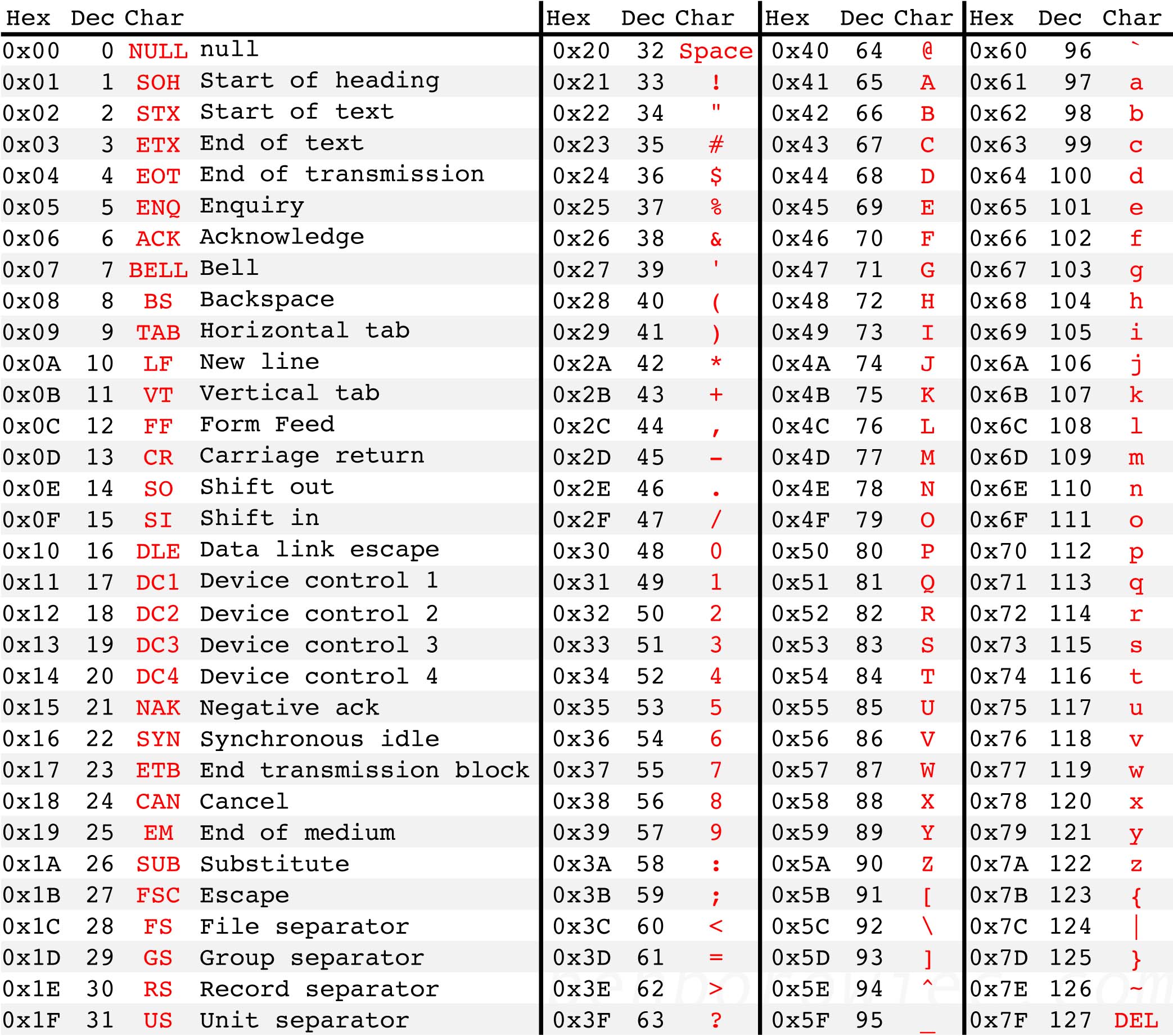 Source: http://benborowiec.com/2011/07/23/better-ascii-table/
Useful observations
Only 128 valid ASCII chars (128 bytes invalid)
Only 0x20-0x7E printable
0x41-0x7a includes upper/lowercase letters
Uppercase letters begin with 0x4 or 0x5
Lowercase letters begin with 0x6 or 0x7
Byte-wise shift cipher
M = {strings of bytes}
Gen: choose uniform kK = {0x00, …, 0xFF}
256 possible keys
Enck(m1…mt): output c1…ct, where                       ci := mi  k
Deck(c1…ct): output m1…mt, where                           mi := ci  k

Verify that correctness holds…
Code for byte-wise shift cipher
// read key from key.txt (hex) and message from ptext.txt (ASCII);
// output ciphertext to ctext.txt (hex)
#include <stdio.h>

main(){
  FILE *keyfile, *pfile, *cfile;
  int i;
  unsigned char key, ch;

  keyfile = fopen("key.txt", "r"), pfile = fopen("ptext.txt", "r"), cfile = fopen("ctext.txt", "w");

  if (fscanf(keyfile, "%2hhX", &key)==EOF) printf("Error reading key.\n");
  
  for (i=0; ; i++){
    if (fscanf(pfile, "%c", &ch)==EOF) break;
    fprintf(cfile, "%02X", ch^key);  
   }

  fclose(keyfile), fclose(pfile), fclose(cfile); 
}
Is this scheme secure?
No -- only 256 possible keys!
Given a ciphertext, try decrypting with every possible key
If ciphertext is long enough, only one plaintext will “make sense”
Can further optimize
First nibble of plaintext likely 0x4, 0x5, 0x6, 0x7 (assuming letters only)
Under plausible assumptions, can reduce exhaustive search to 26 keys (how?)
Sufficient key space principle
The key space must be large enough to make exhaustive-search attacks impractical
How large do you think that is?

Technical note (more next lecture): this is only true when the ciphertext is sufficiently long
The Vigenère cipher
The key is now a string, not just a character
To encrypt, shift each character in the plaintext by the amount dictated by the next character of the key
Wrap around in the key as needed
Decryption just reverses the process
tellhimaboutme
cafecafecafecaveqpjiredozxoe
The Vigenère cipher
Size of key space?
If keys are 14-character strings over the English alphabet, then key space has size 2614  266
If variable length keys, even more…
Brute-force search infeasible

Is the Vigenère cipher secure?

(Believed secure for many years…)
Attacking the Vigenère cipher
(Assume a 14-character key)
Observation: every 14th character is “encrypted” using the same shift

Looking at every 14th character is(almost)  like looking at ciphertextencrypted with the shift cipher
Though a direct brute-force attack doesn’t work…
Why not?
veqpjiredozxoeualpcmsdjquiqndnossoscdcusoakjqmxpqrhyycjqoqqodhjcciowieii
veqpjiredozxoeualpcmsdjquiqndnossoscdcusoakjqmxpqrhyycjqoqqodhjcciowieii
veqpjiredozxoeualpcmsdjquiqndnossoscdcusoakjqmxpqrhyycjqoqqodhjcciowieii
Using plaintext letter frequencies
Attacking the Vigenère cipher
Look at every 14th character of the ciphertext, starting with the first
Call this a “stream”
Let  be the most common character appearing in this stream
Most likely,  corresponds to the most common plaintext character (i.e., ‘e’)
Guess that the first character of the key is  - ’e’
Repeat for all other positions

This is somewhat haphazard…and does not use all the information available
A better attack
Let pi (0 ≤ i ≤ 25) denote the frequency of the ith English letter in normal English plaintext
One can compute that i pi2  0.065
Let qi denote the observed frequency of the ith letter in a given stream of the ciphertext
If the shift for that stream is j, expect qi+j  pi for all i
So expect i pi qi+j  0.065
Test for every value of j to find the right one
Repeat for each stream
Finding the key length
The previous attack assumes we know the key length
What if we don’t?
Note: can always try the previous attack for all possible key lengths
# of key lengths << # keys
Possible to do better!
Finding the key length
When using the correct key length, the ciphertext frequencies {qi} of a stream will be shifted versions of the {pi}
So  qi2   pi2  0.065
When using an incorrect key length, expect (heuristically) that ciphertext letters are uniform
So  qi2   (1/26)2 = 1/26 = 0.038

In fact, good enough to find the key length N that maximizes  qi2 
Can verify by looking at other streams…
Byte-wise Vigenère cipher
The key is a string of bytes
The plaintext is a string of bytes
To encrypt, XOR each character in the plaintext with the next character of the key
Wrap around in the key as needed
Decryption just reverses the process
Example
Say plaintext is “Hello!” and key is 0xA1 2F
“Hello!” = 0x48 65 6C 6C 6F 21
XOR with  0xA1 2F A1 2F A1 2F
0x48  0xA1 
0100 1000  1010 0001 = 1110 1001 = 0xE9

Ciphertext: 0xE9 4A CD 43 CE 0E
Attacking the (variant) Vigenère cipher
As before, two steps:
Determine the key length
Determine each byte of the key

Let pi (for 0 ≤ i ≤ 255) be the frequency of byte i in normal English (ASCII) plaintext
I.e., pi =0 for i < 32 or i > 127
I.e., p97 = frequency of ‘a’

If {pi} are known, use same principles as before…
What if they are not known?
Determining the key length
If the key length is N, every Nth character of plaintext is encrypted using the same “shift”
If we take every Nth character and calculate frequencies, we get the {pi} in permuted order
If we take every Mth character (M not a multiple of N) and calculate frequencies, we get something close to uniform
We don’t need to know the {pi} to distinguish these two!
Determining the key length
For some candidate key length, tabulate q0, …, q255 for first stream and compute  qi2 
If close to uniform,  qi2  256 · (1/256)2 = 1/256
If a permutation of pi, then  qi2   pi2 
Key point: will be much larger than 1/256 
So: compute  qi2 for each possible key length, and look for maximum value 
Correct key length N should yield a large value for all N streams
Determining the ith byte of the key
Assume the key length N is known
Look at ith ciphertext stream
As before, all bytes in this stream were generated by XORing plaintext with the same byte of the key
Try decrypting the stream using every possible byte value B
Get a candidate plaintext stream for each value
Determining the ith byte of the key
When the guess B is correct:
All bytes in the plaintext stream will be between 32 and 126
Frequency of space character should be high
Frequencies of lowercase letters (as a fraction of all lowercase letters) should be close to known English-letter frequencies
Tabulate observed letter frequencies q’0, …, q’25 (as fraction of all lowercase letters) in the candidate plaintext
Should find  q’i p’i   p’i2  0.065, where p’i corresponds to English-letter frequencies 
In practice, take B that maximizes  q’i p’i, subject to caveats above (and possibly others)
Attack time?
Say the key length is between 1 and L
Determining the key length:  256 L
Determining all bytes of the key: < 2562 L

Brute-force key search:  256L
The attack in practice
Attack is more reliable as the ciphertext length grows larger

Attack still works for short(er) ciphertexts, but more “tweaking” and manual involvement may be needed
First programming assignment
Decrypt ciphertext (provided online) that was generated using the Vigenère cipher
So far…
“Heuristic” constructions; construct, break, repeat, …

Can we prove that some encryption scheme is secure?

First need to define what we mean by “secure” in the first place…
Historically…
Cryptography was an art
Heuristic design and analysis

This isn’t very satisfying
How do we know when a scheme is secure?
Modern cryptography
In the late ‘70s and early ‘80s, cryptography began to develop into more of a science

Based on three principles that underpin most crypto work today
Core principles of modern crypto
Formal definitions
Precise, mathematical model and definition of what security means

Assumptions
Clearly stated and unambiguous

Proofs of security
Move away from design-break-patch